Lord have mercy
5 Songs of FaithComposed by Simon Schmidt (2013)
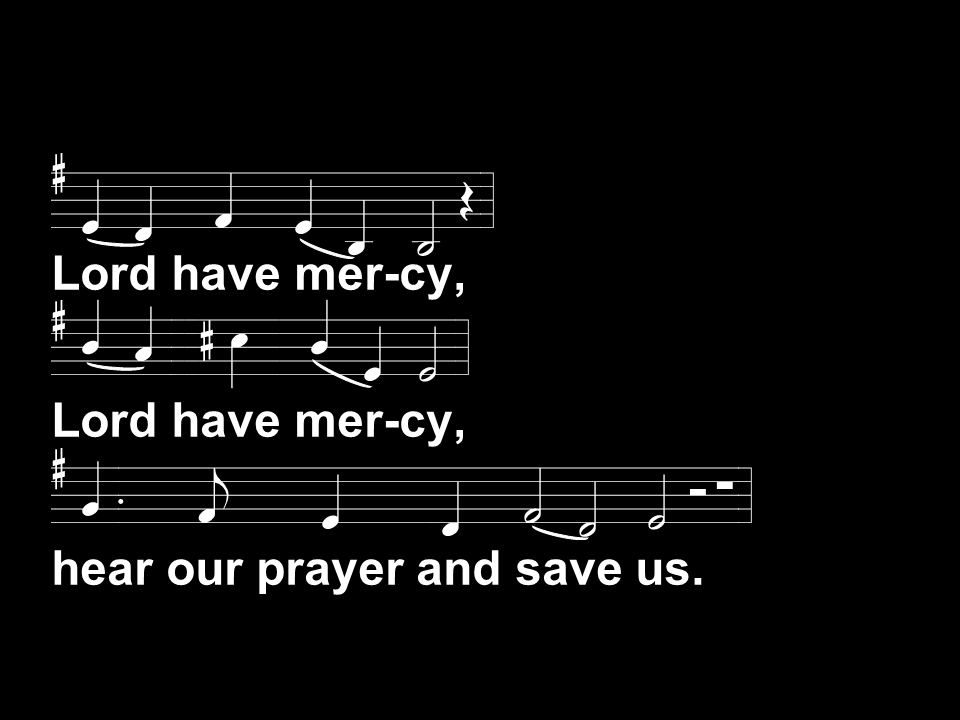 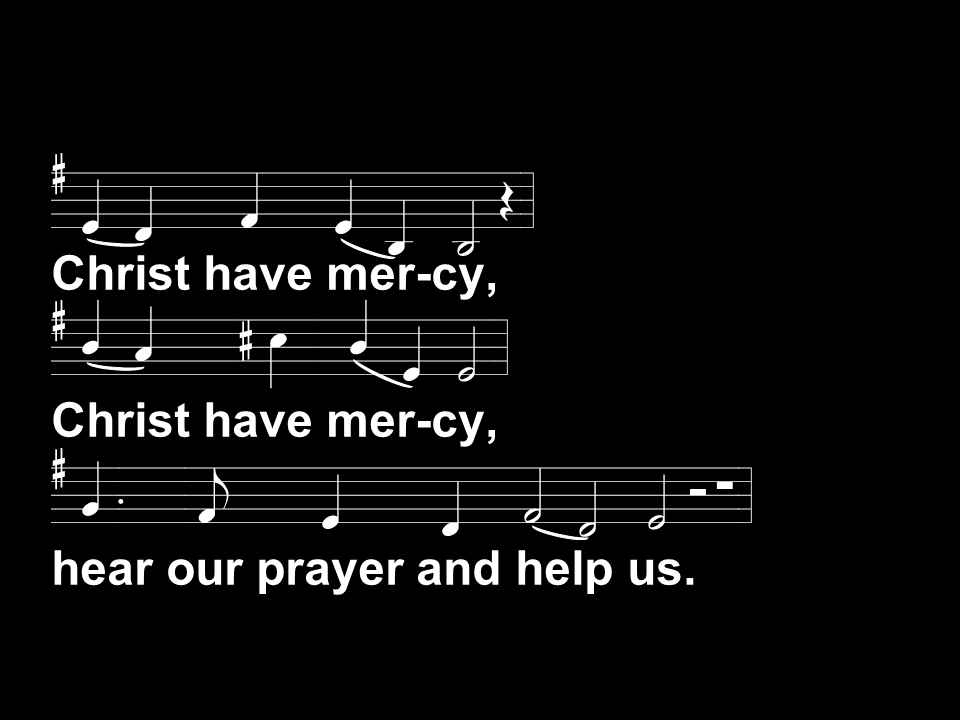 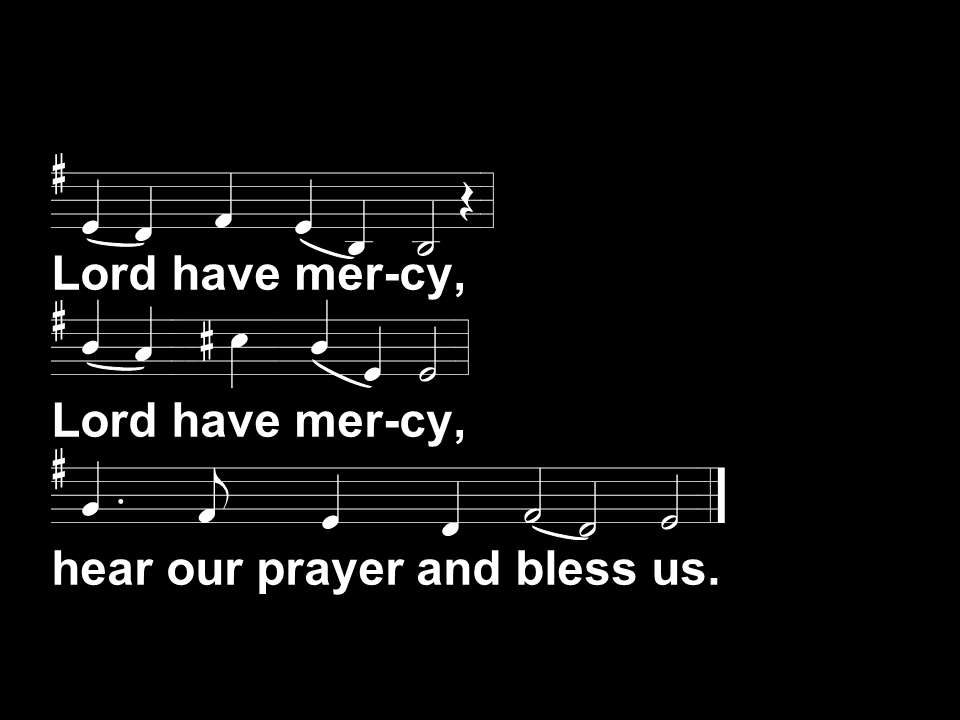 Lord have mercy
5 Songs of FaithComposed by Simon Schmidt (2013)
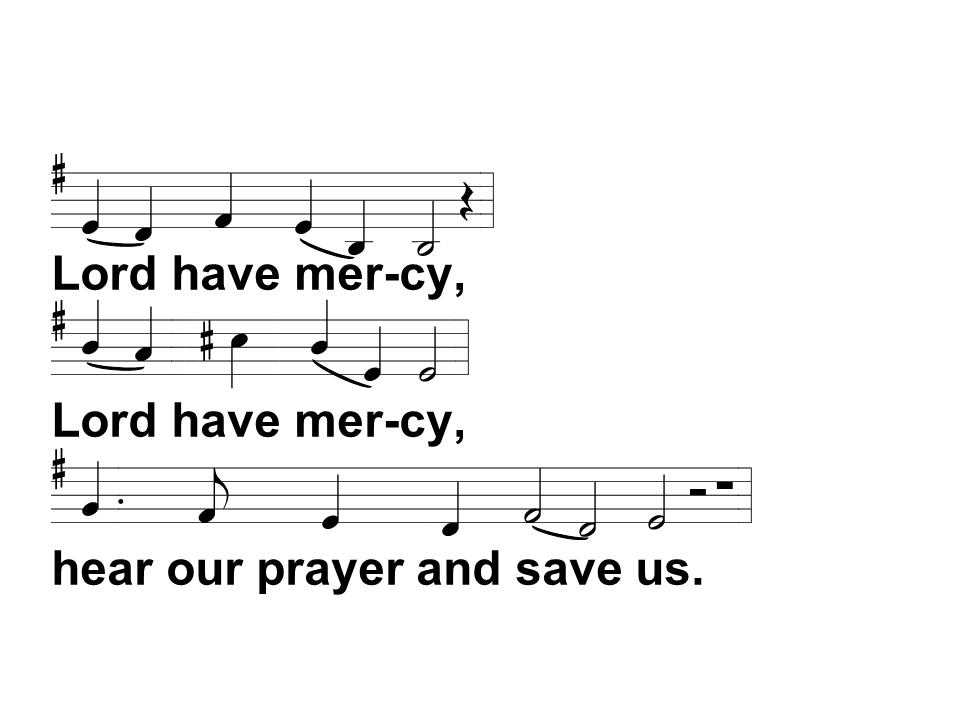 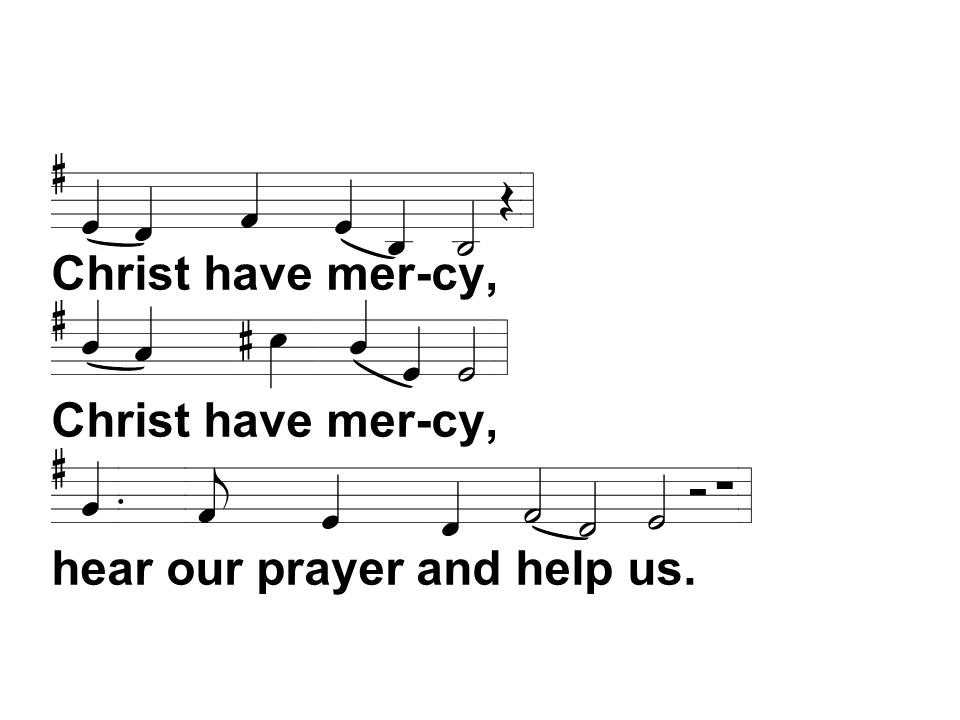 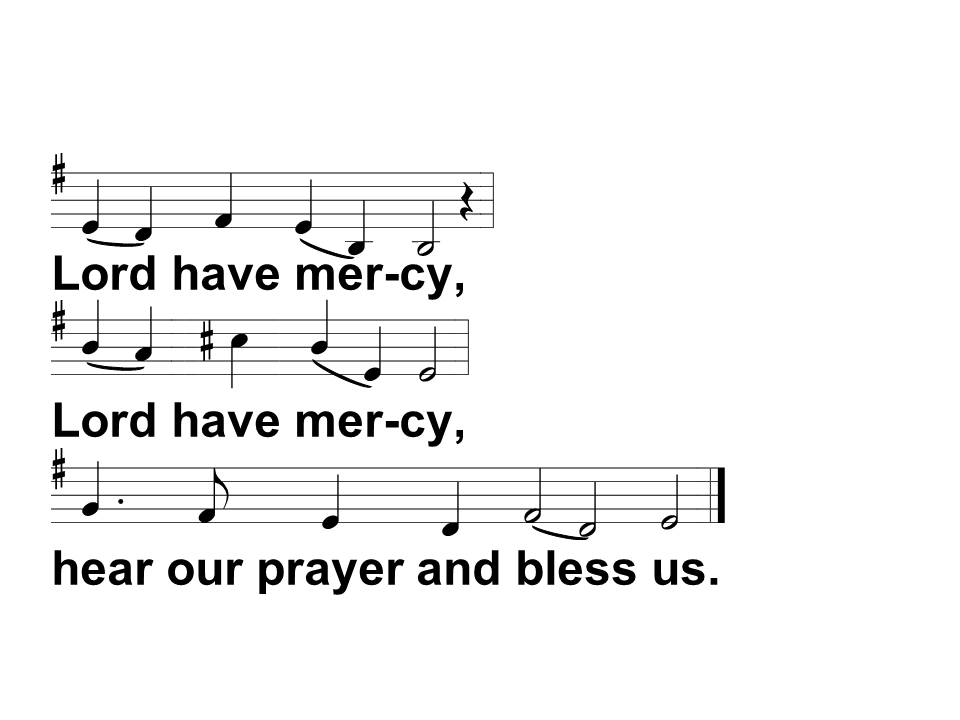 Glory to God
5 Songs of FaithComposed by Simon Schmidt (2013)
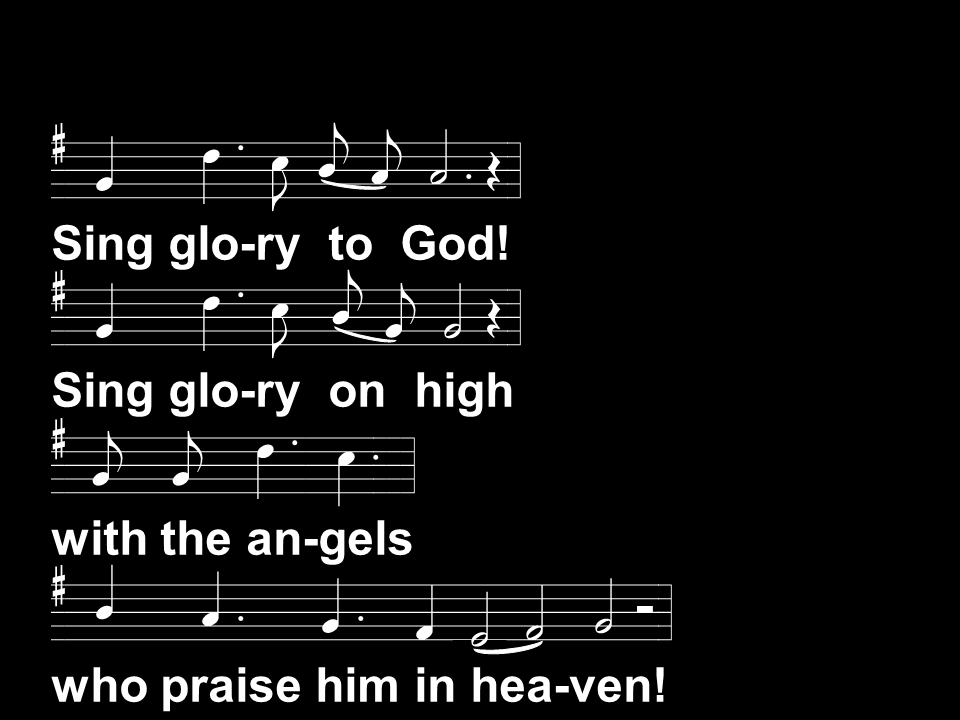 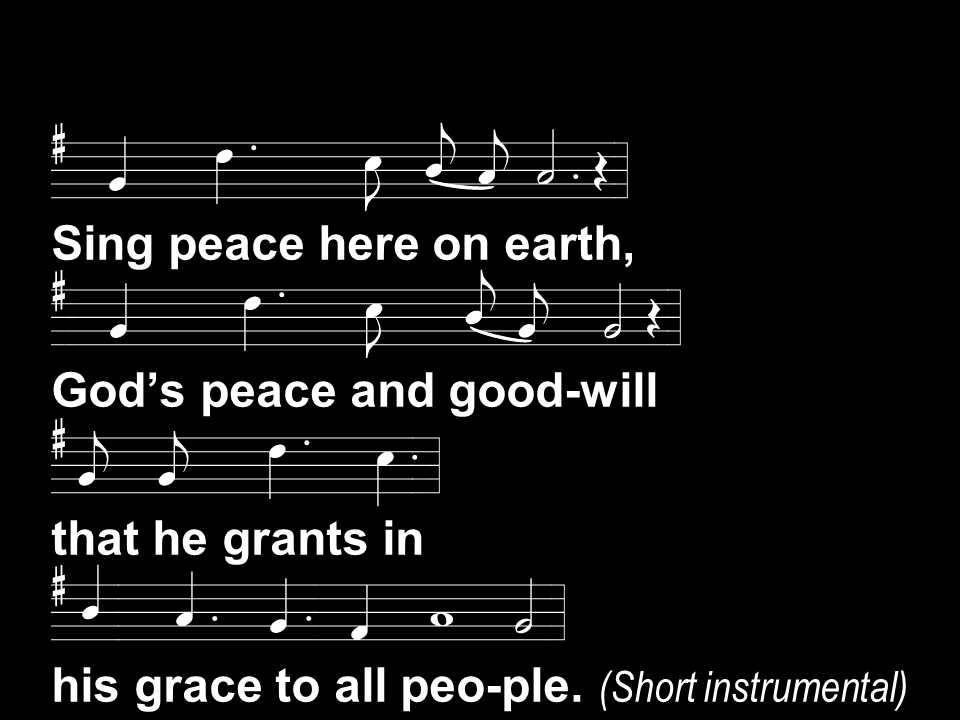 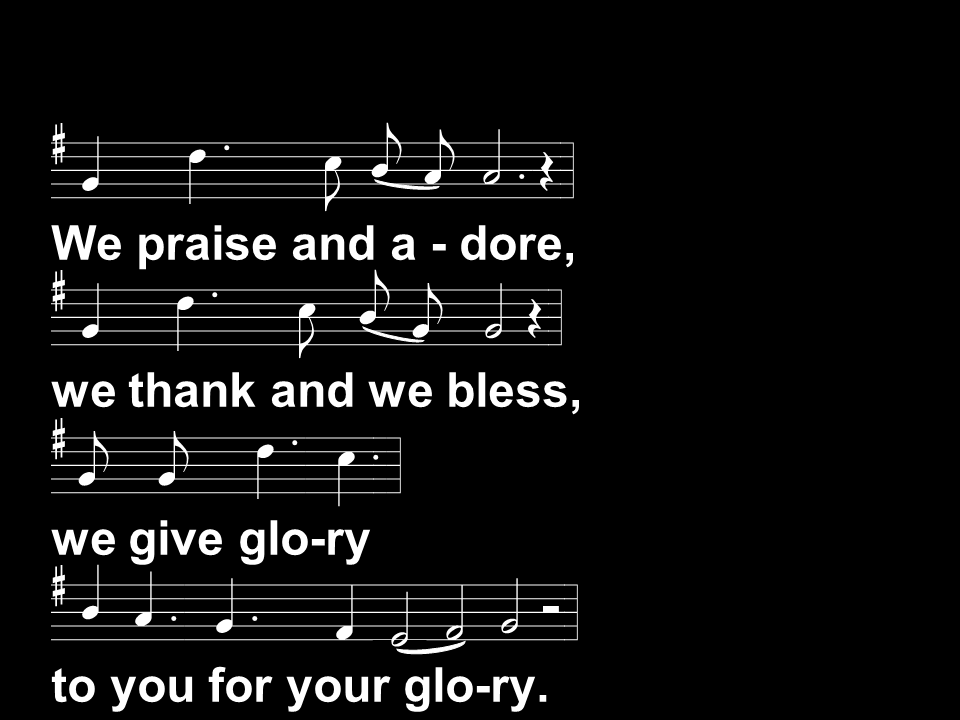 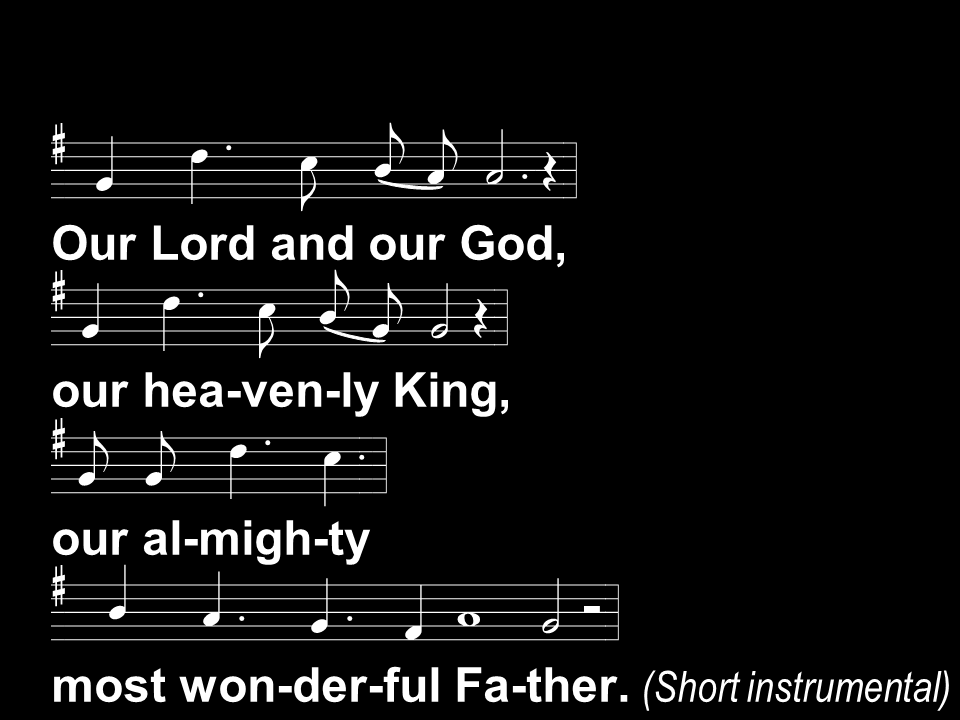 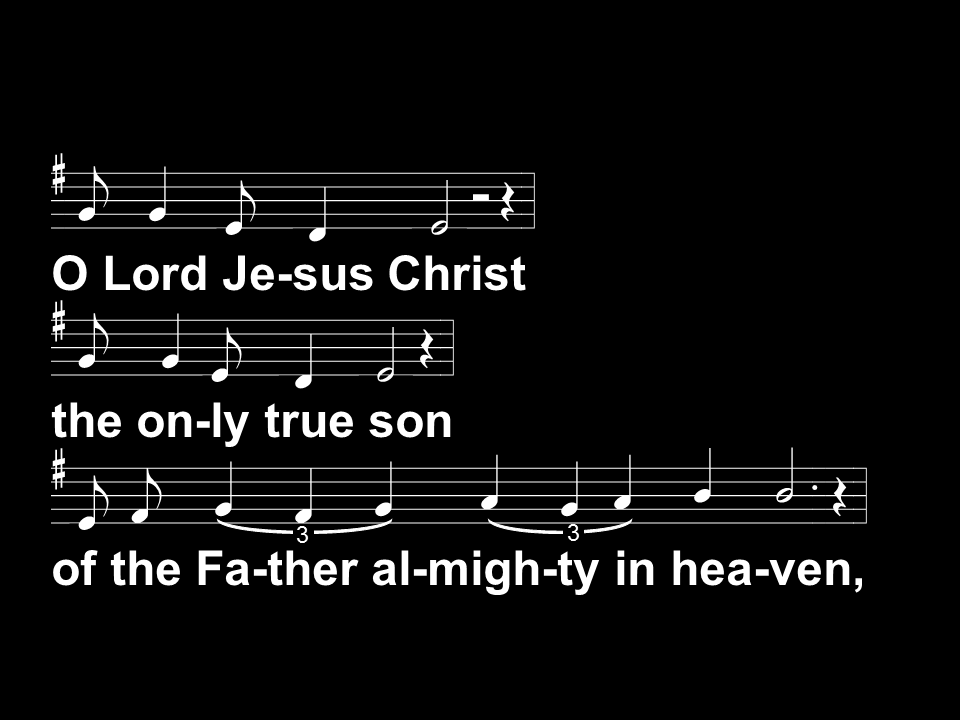 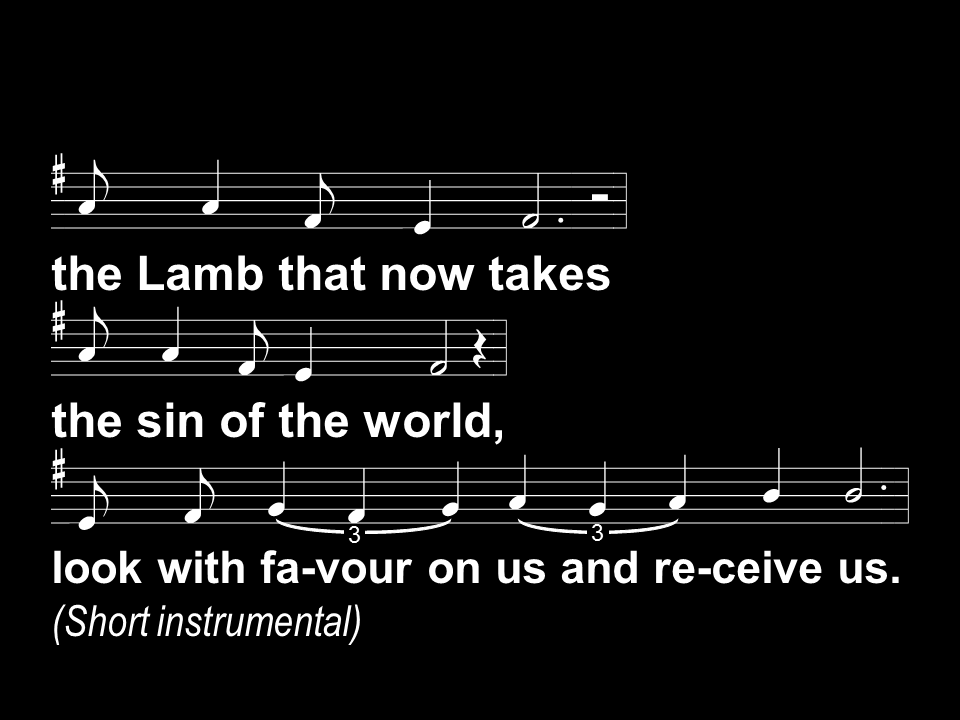 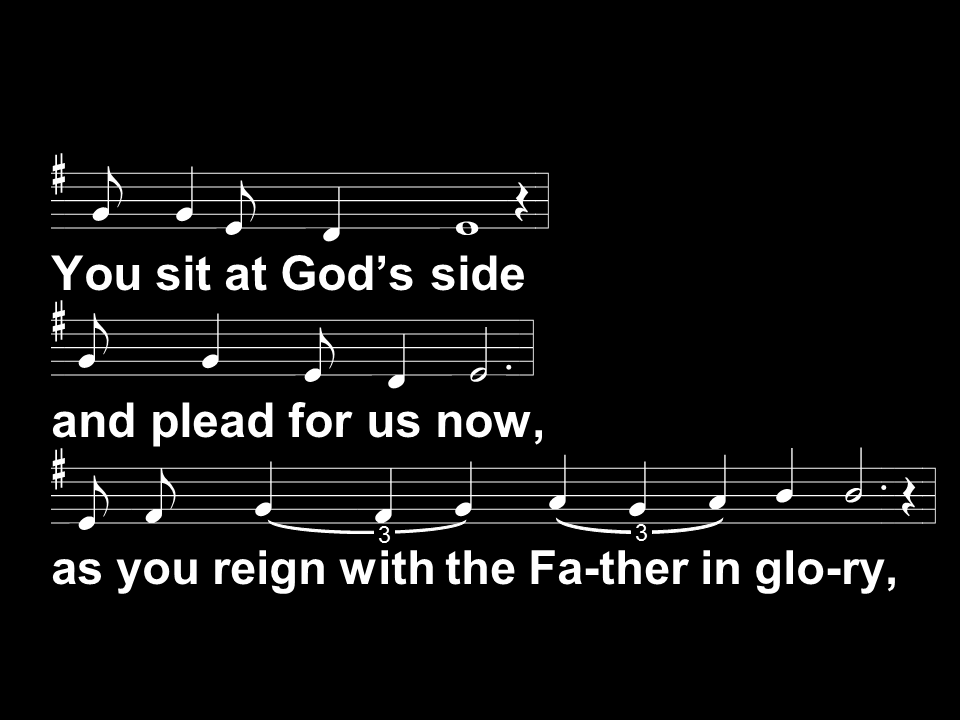 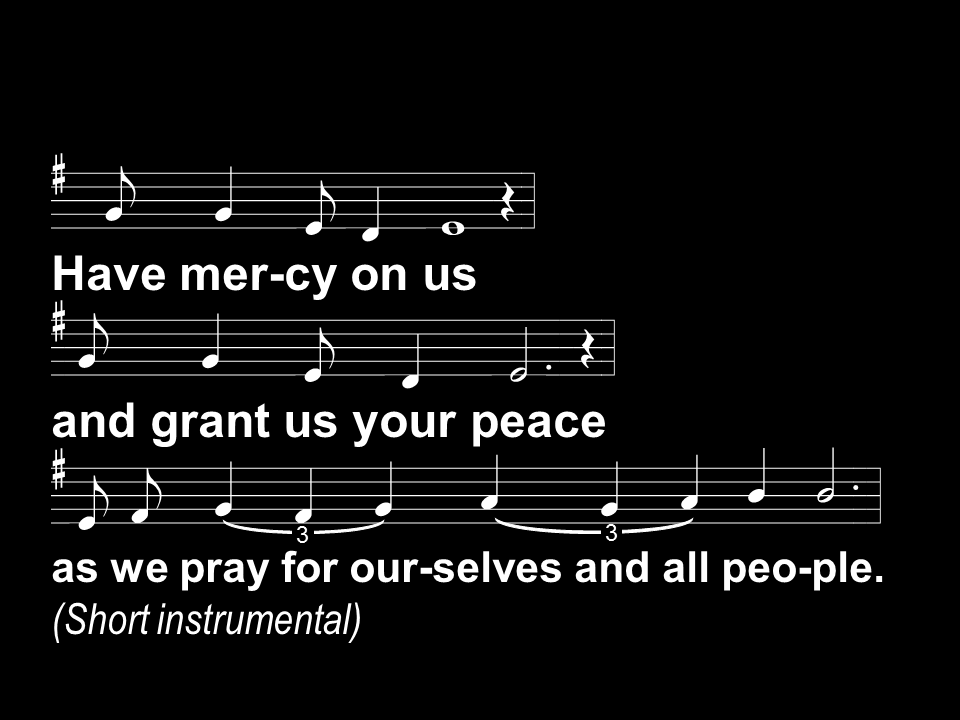 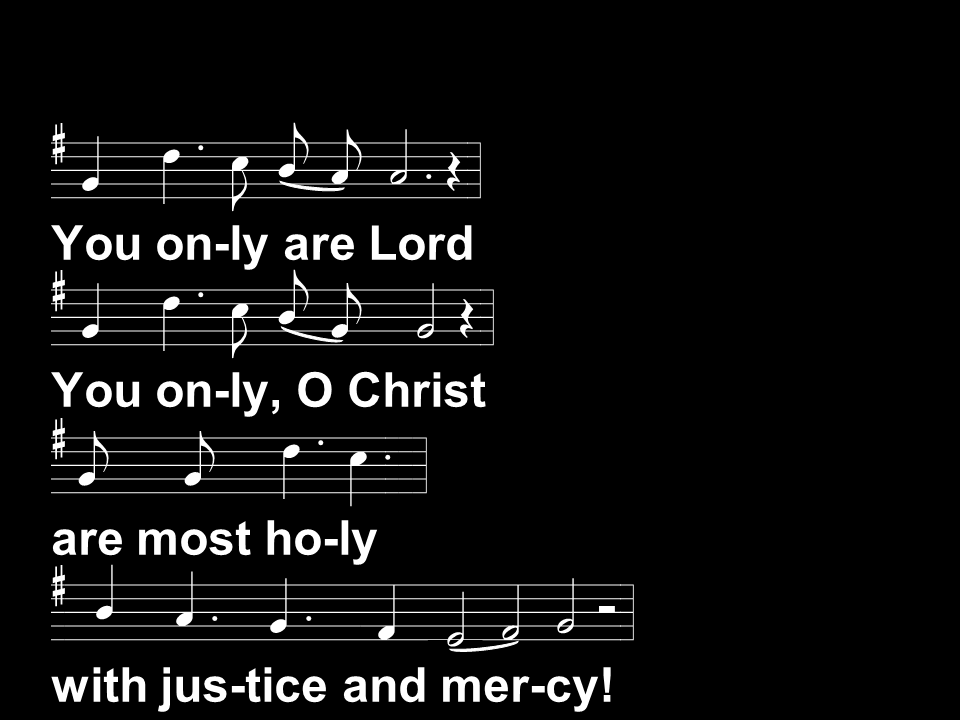 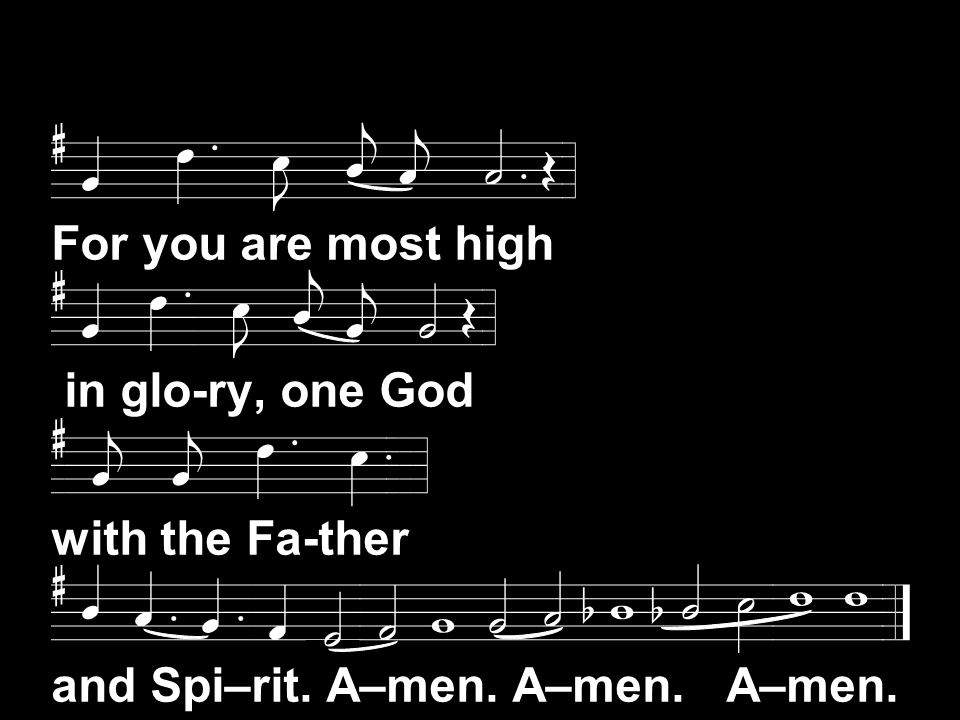 Glory to God
5 Songs of FaithComposed by Simon Schmidt (2013)
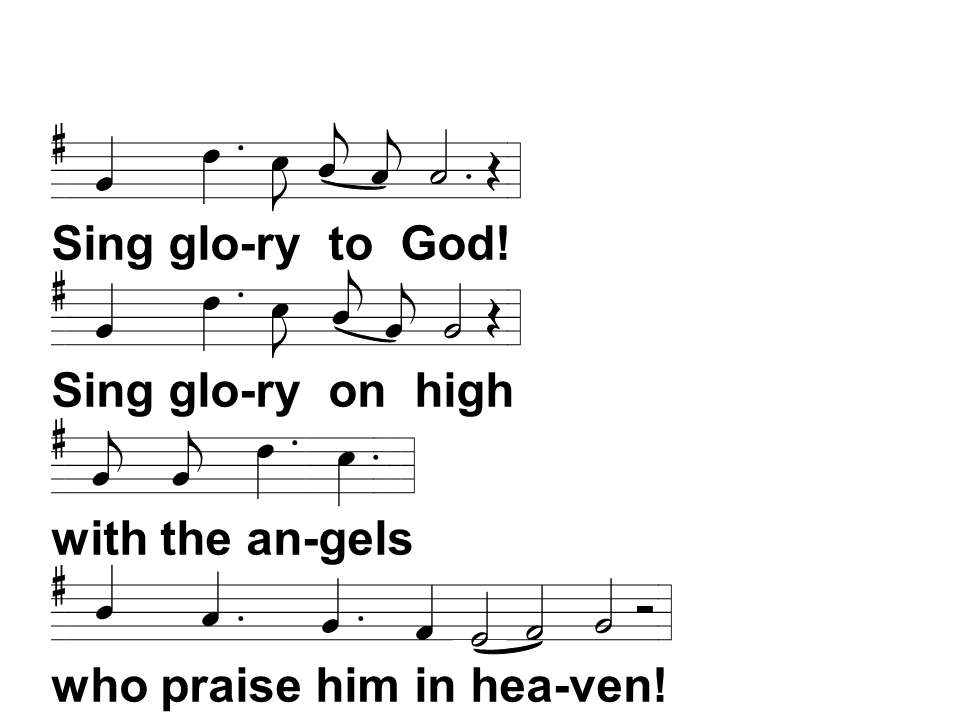 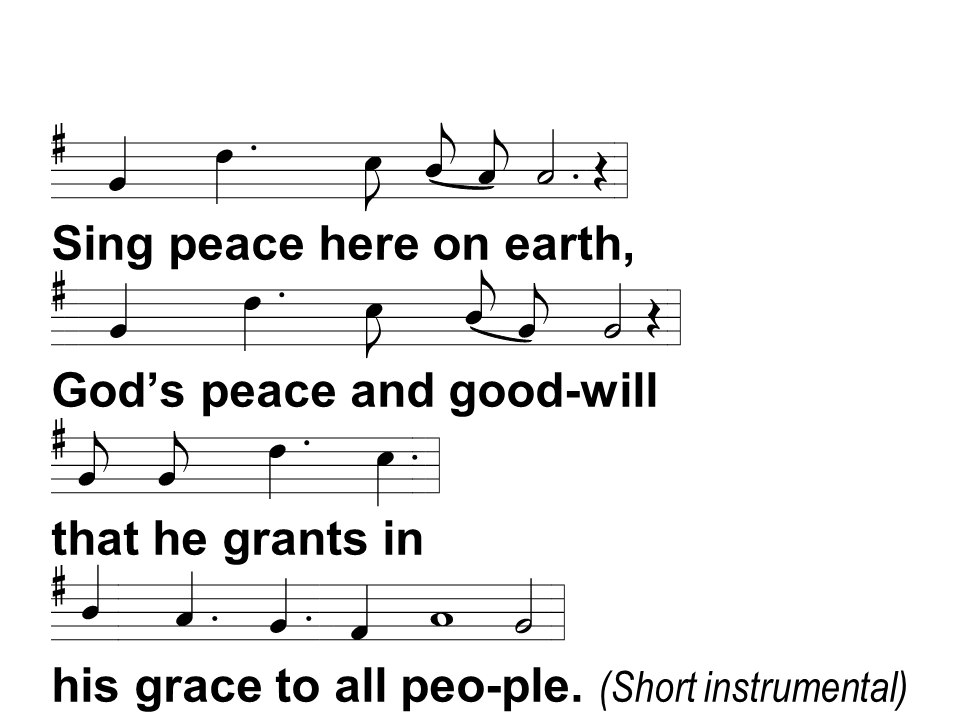 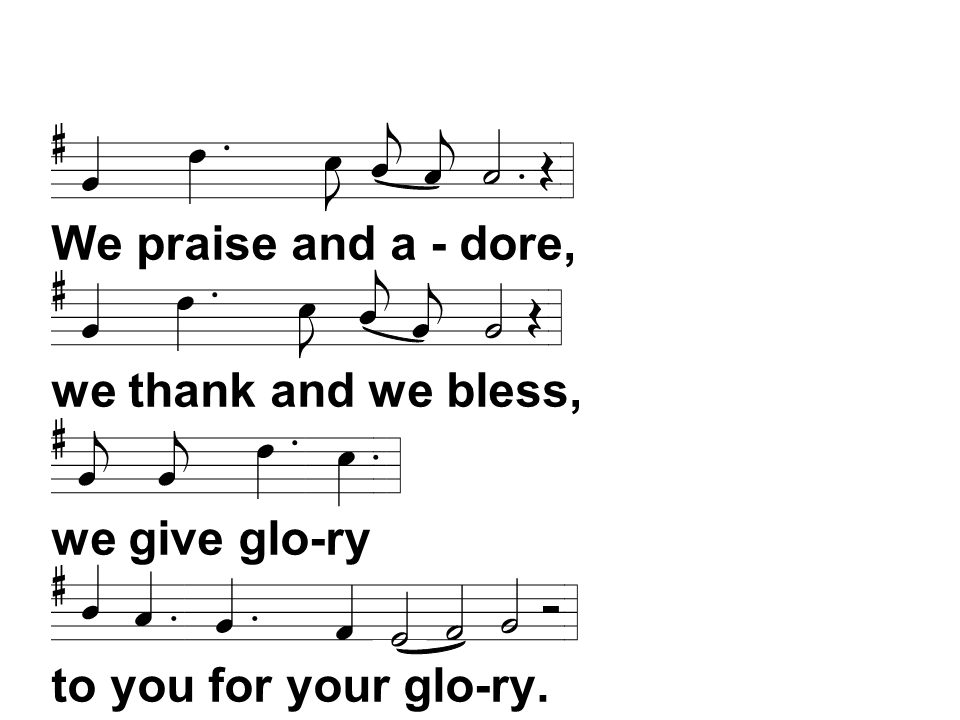 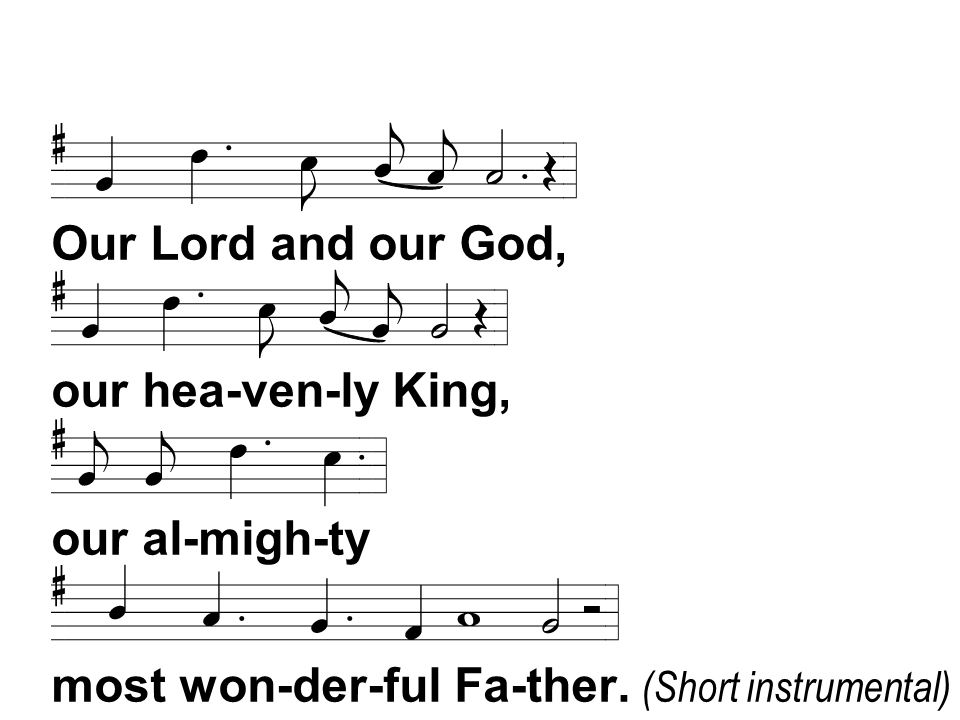 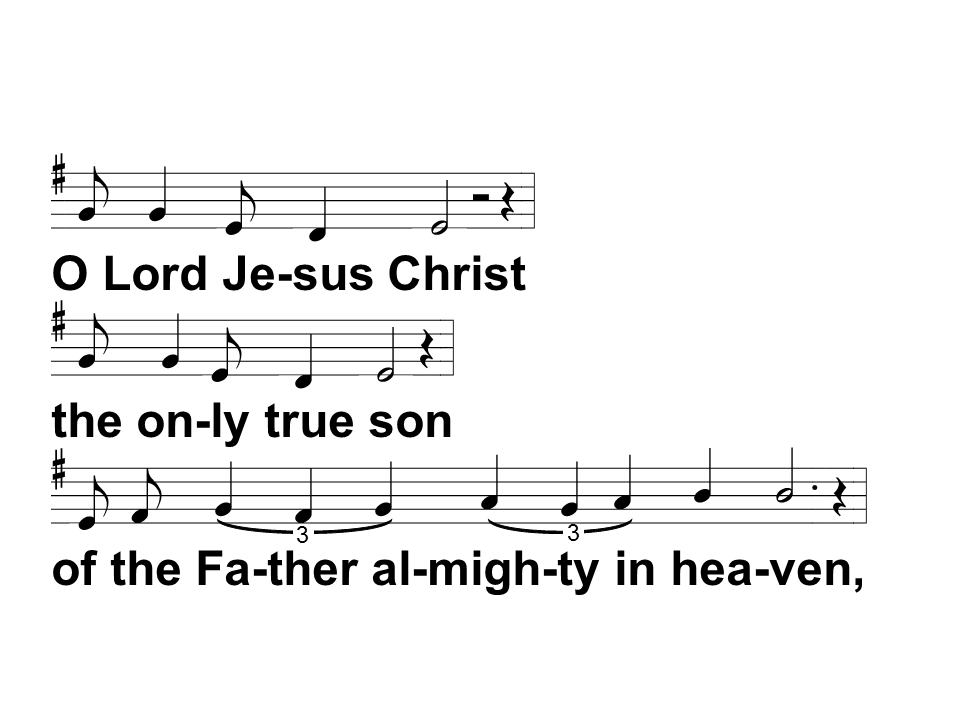 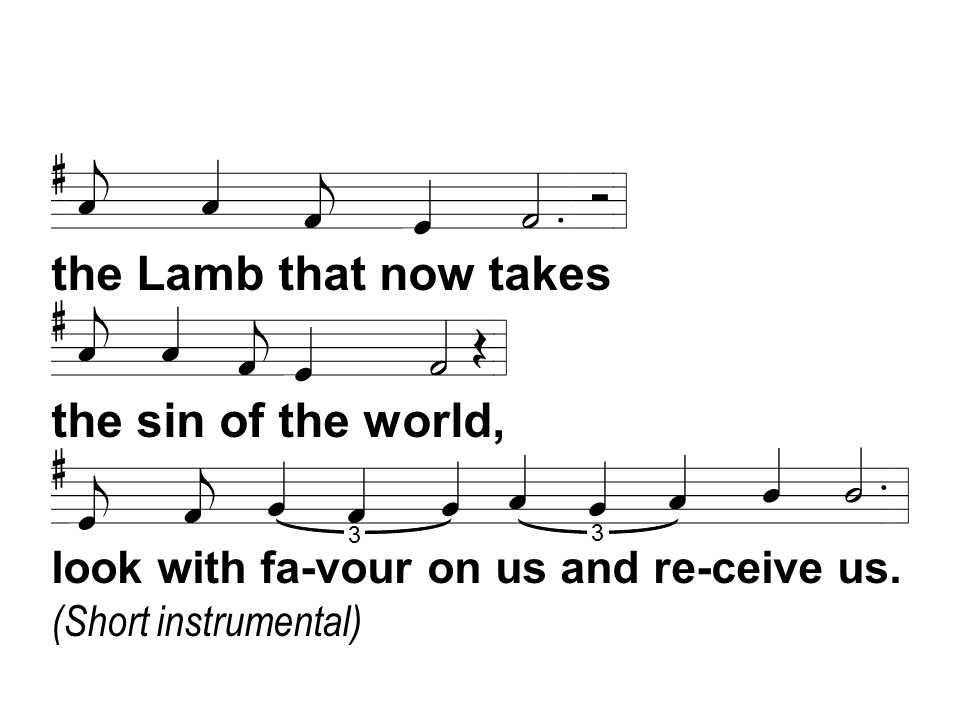 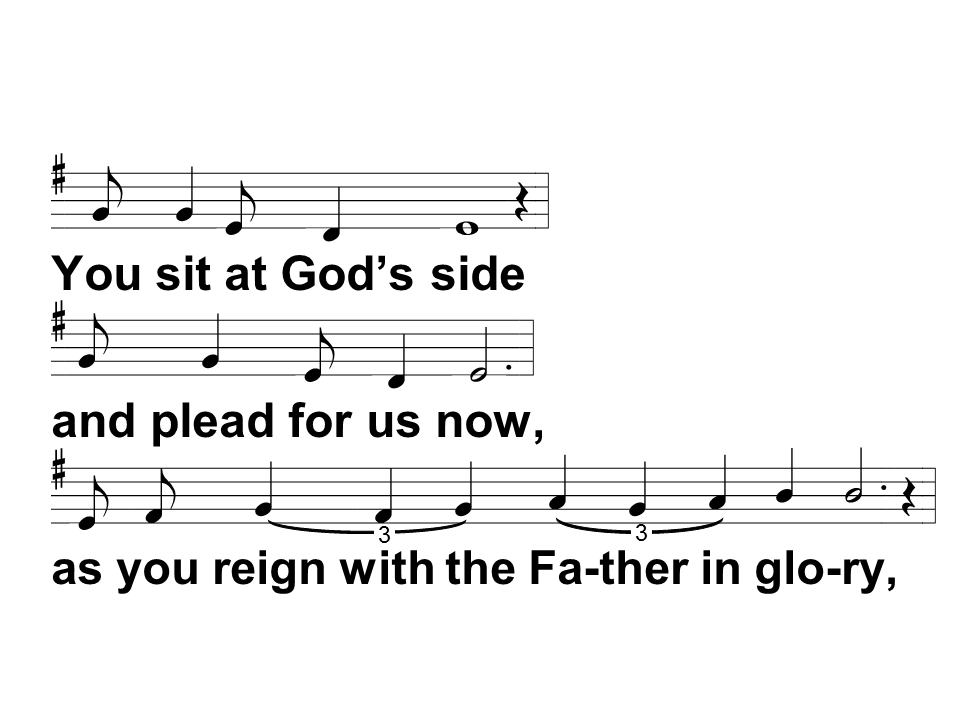 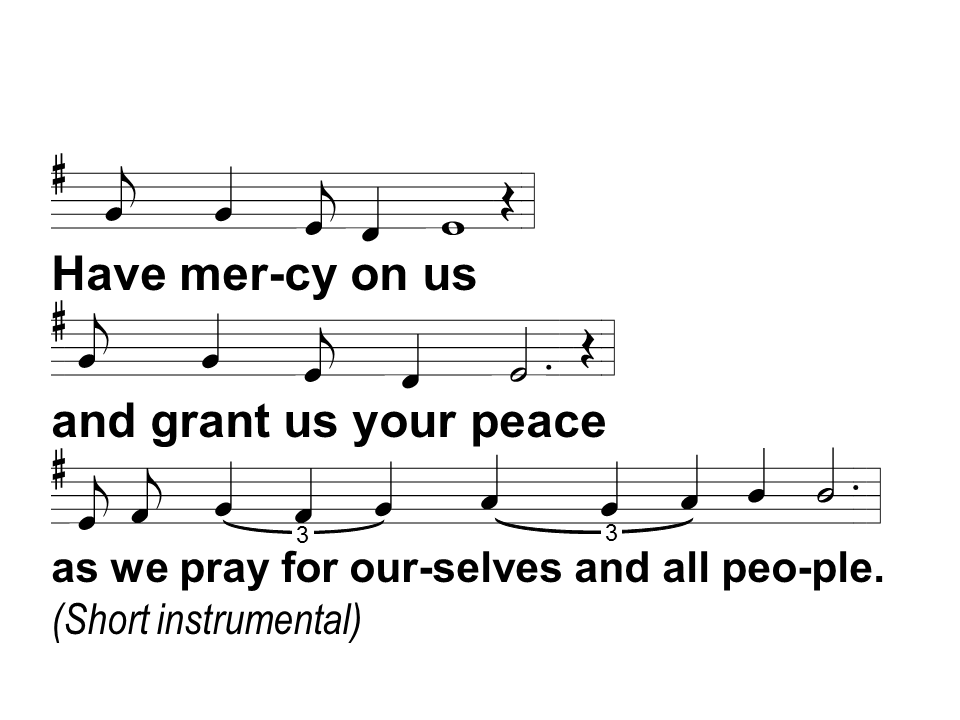 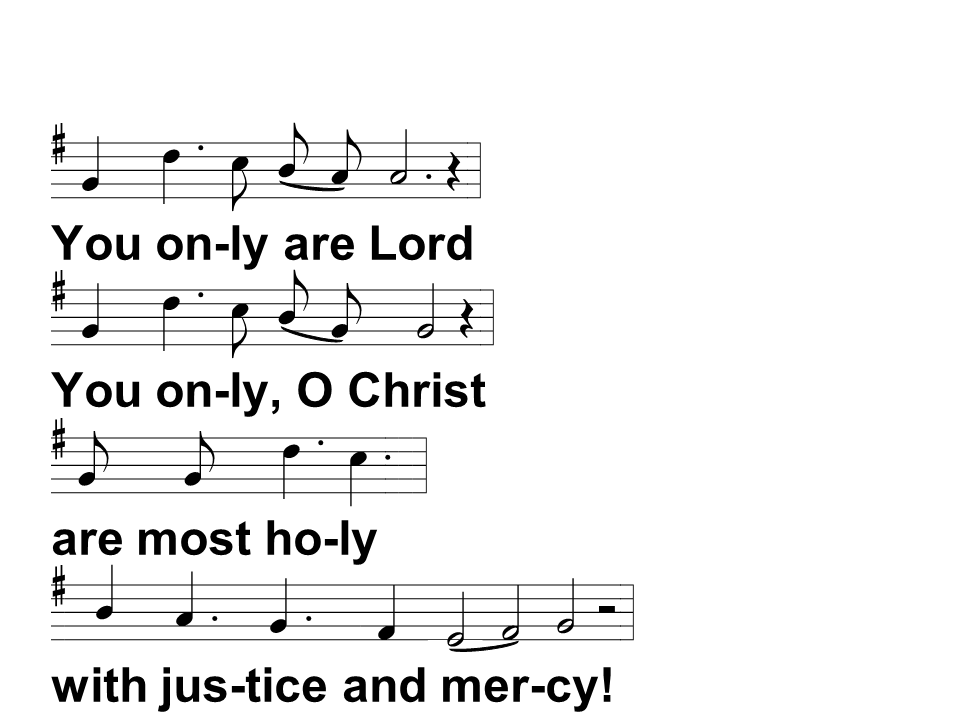 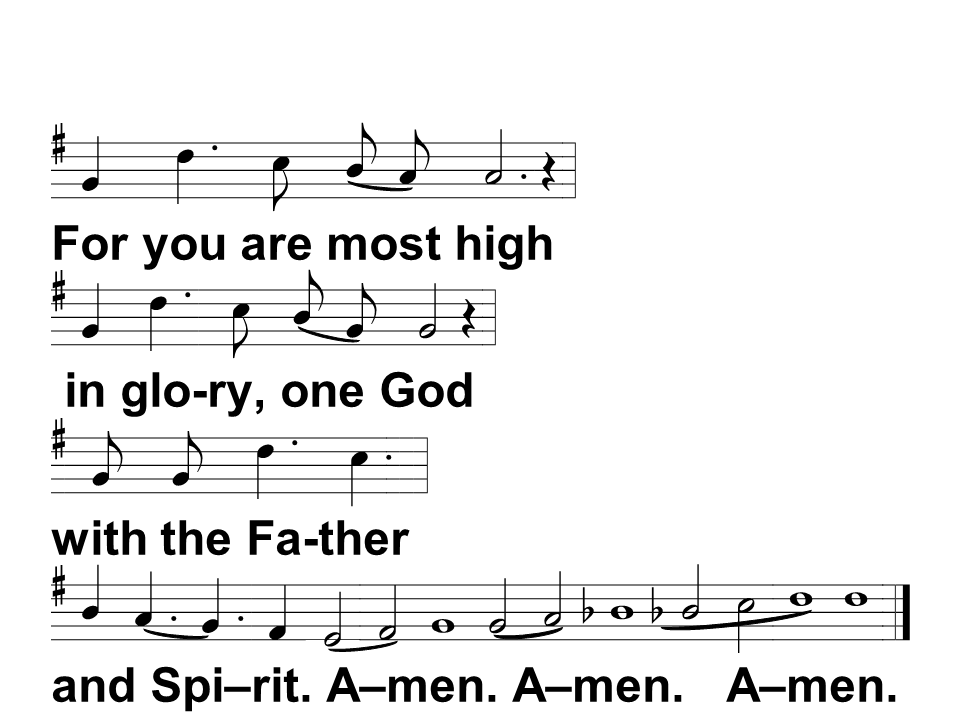 Holy Holy
5 Songs of FaithComposed by Simon Schmidt (2013)
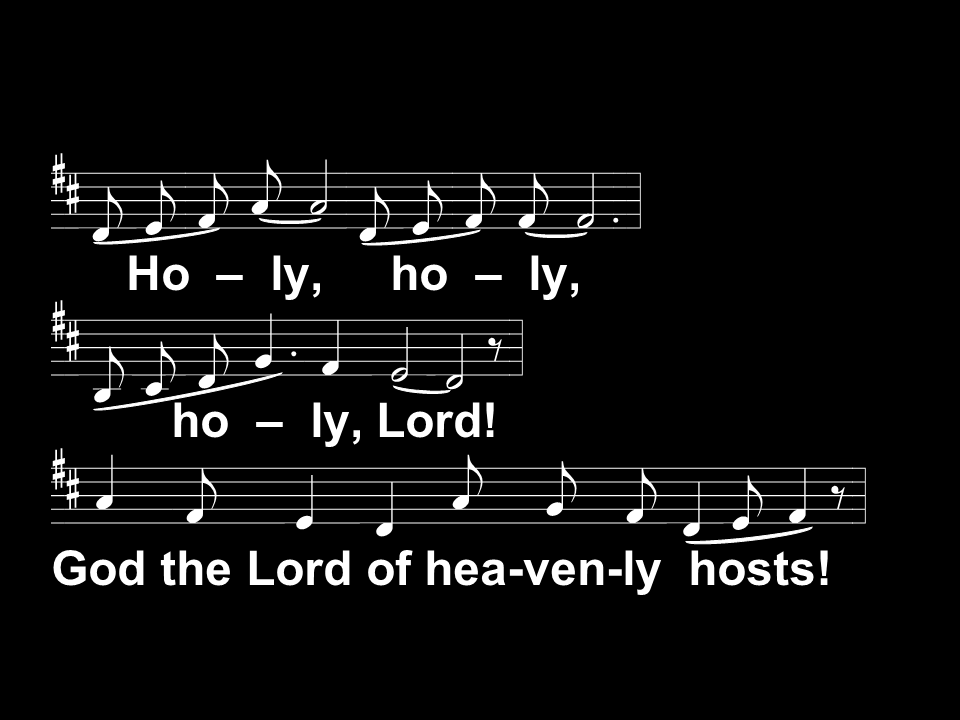 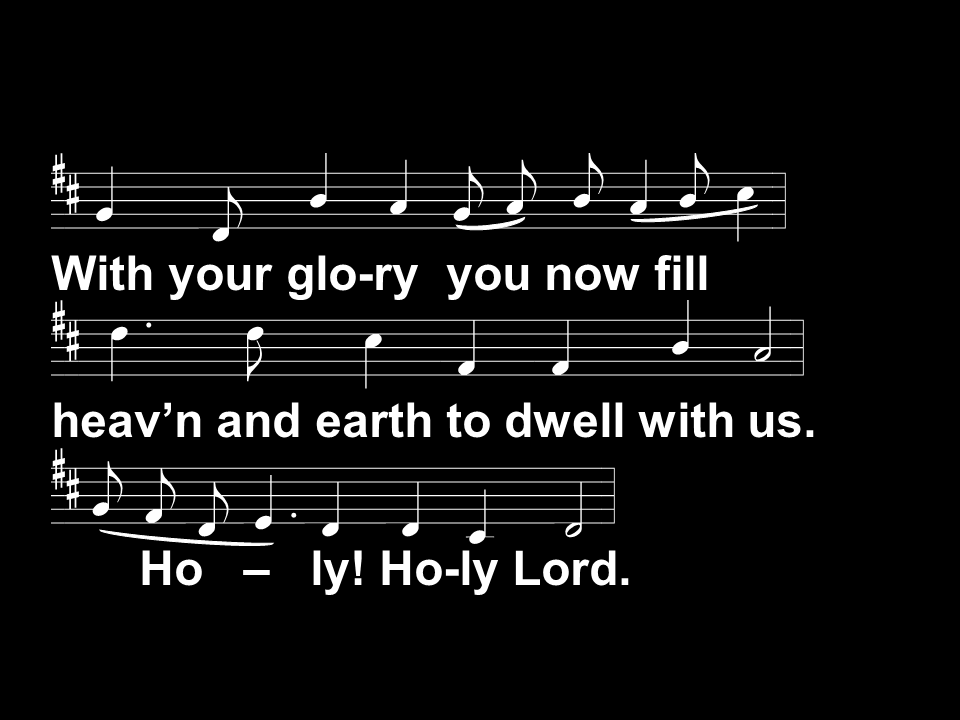 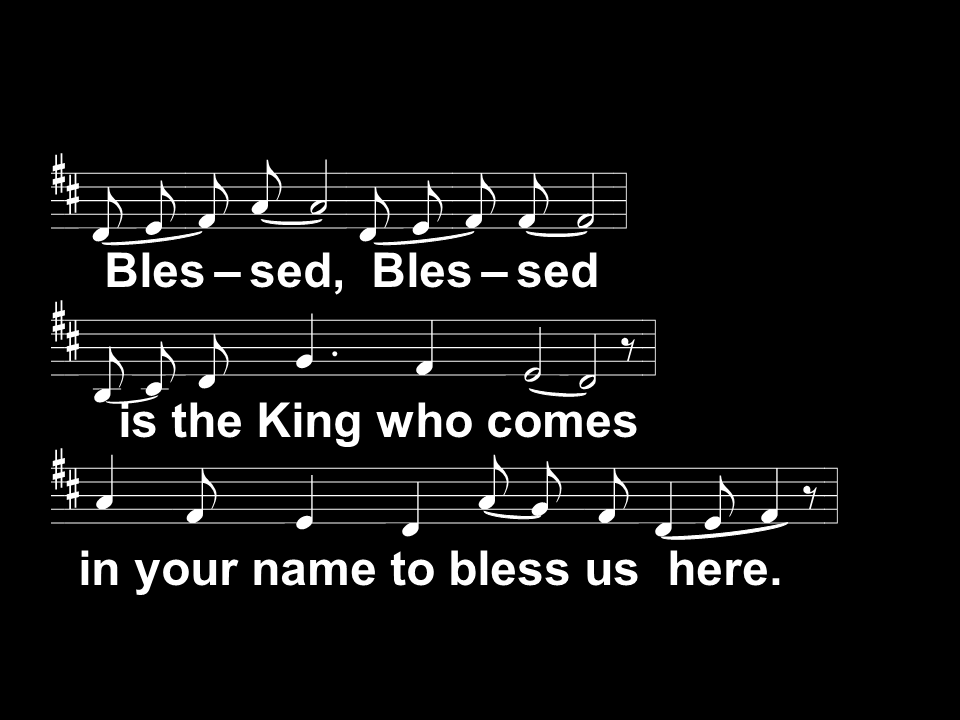 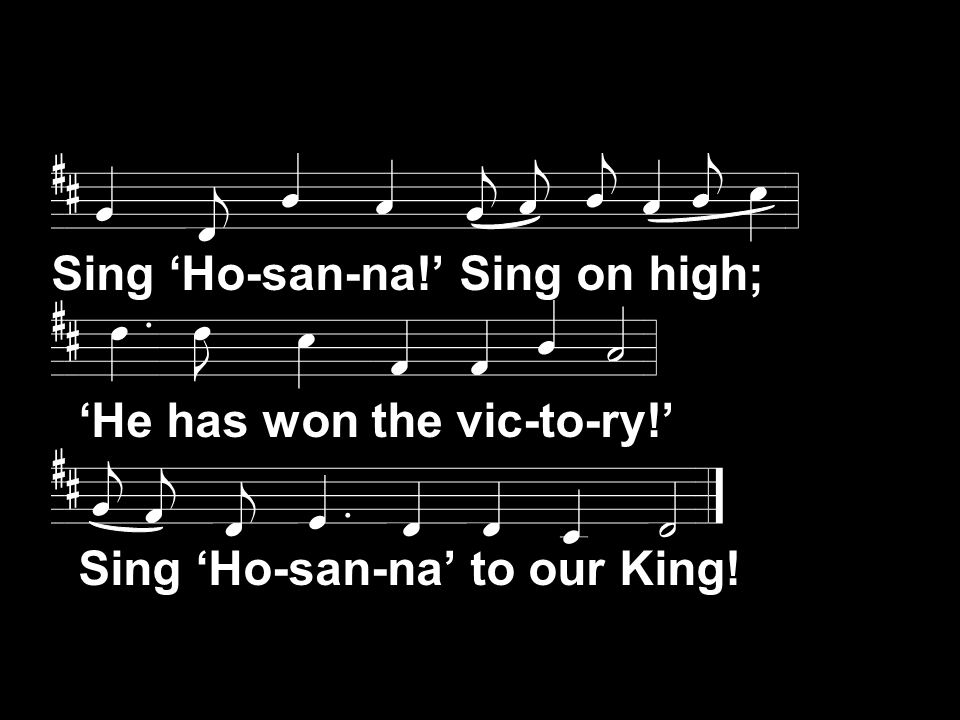 Holy Holy
5 Songs of FaithComposed by Simon Schmidt (2013)
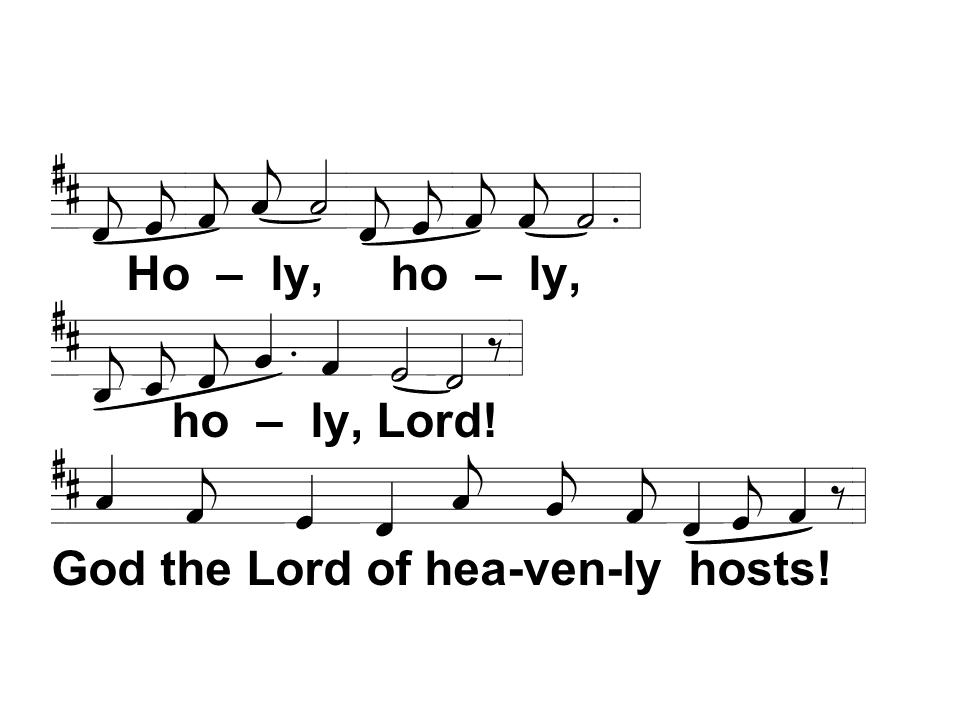 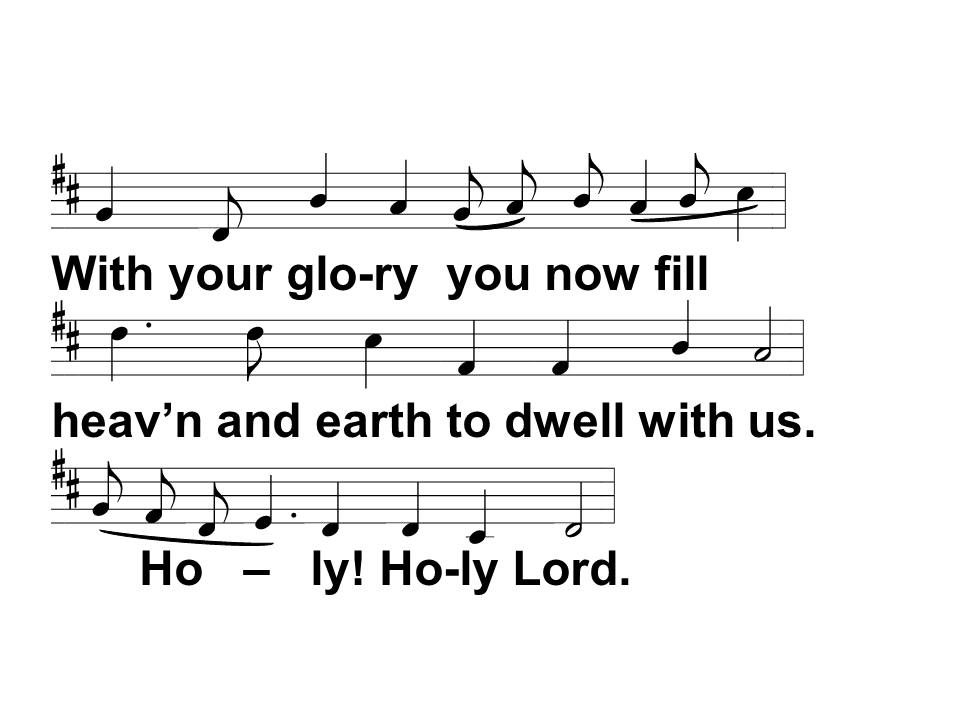 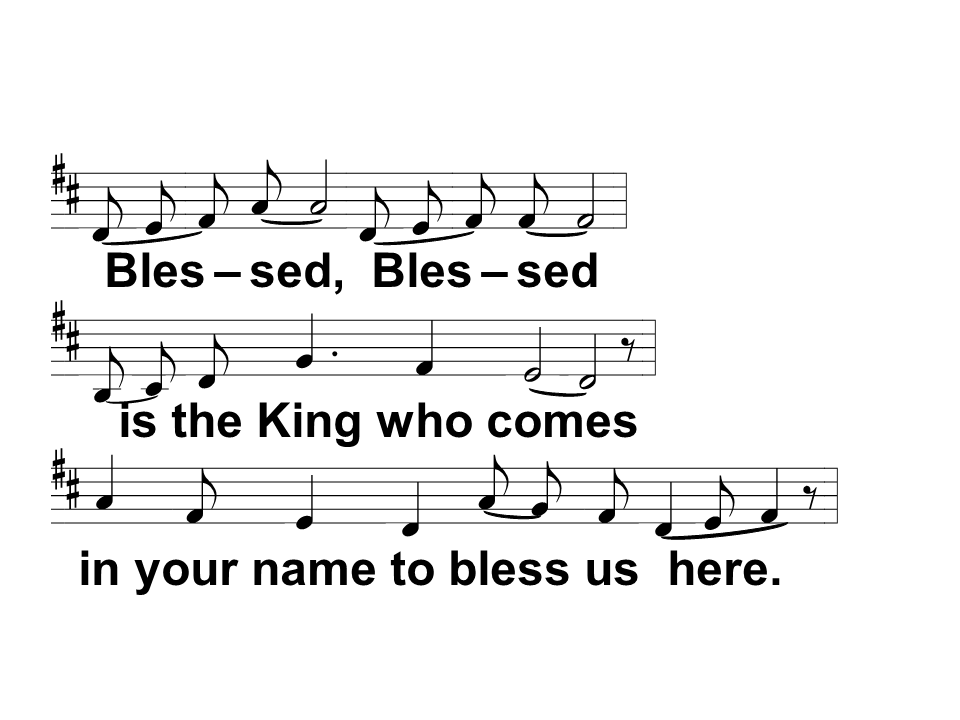 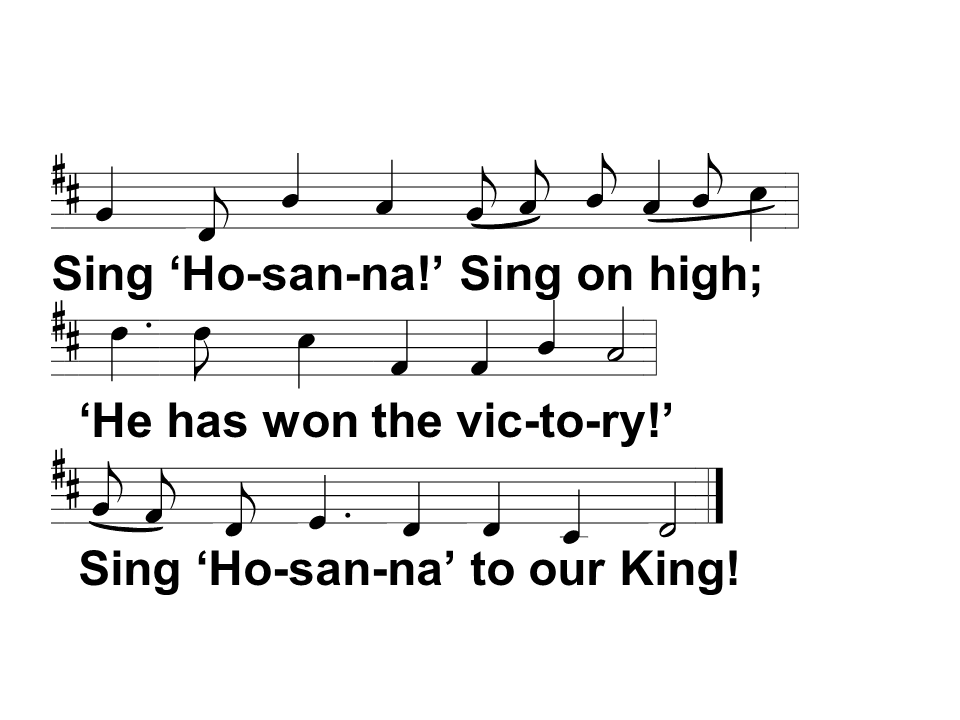 Lamb of God
5 Songs of FaithComposed by Simon Schmidt (2013)
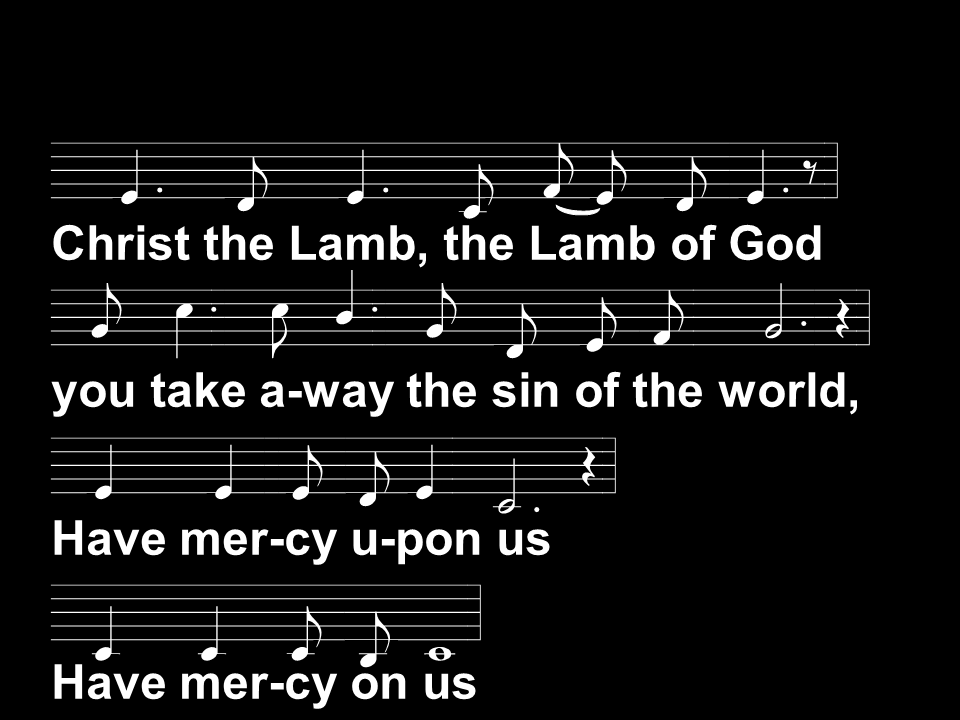 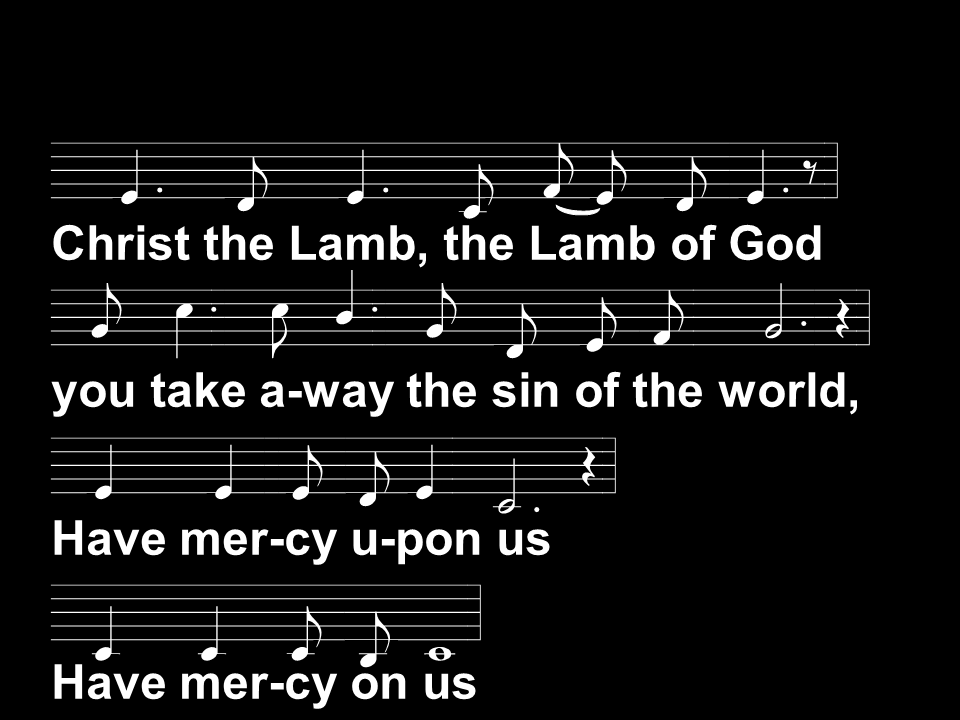 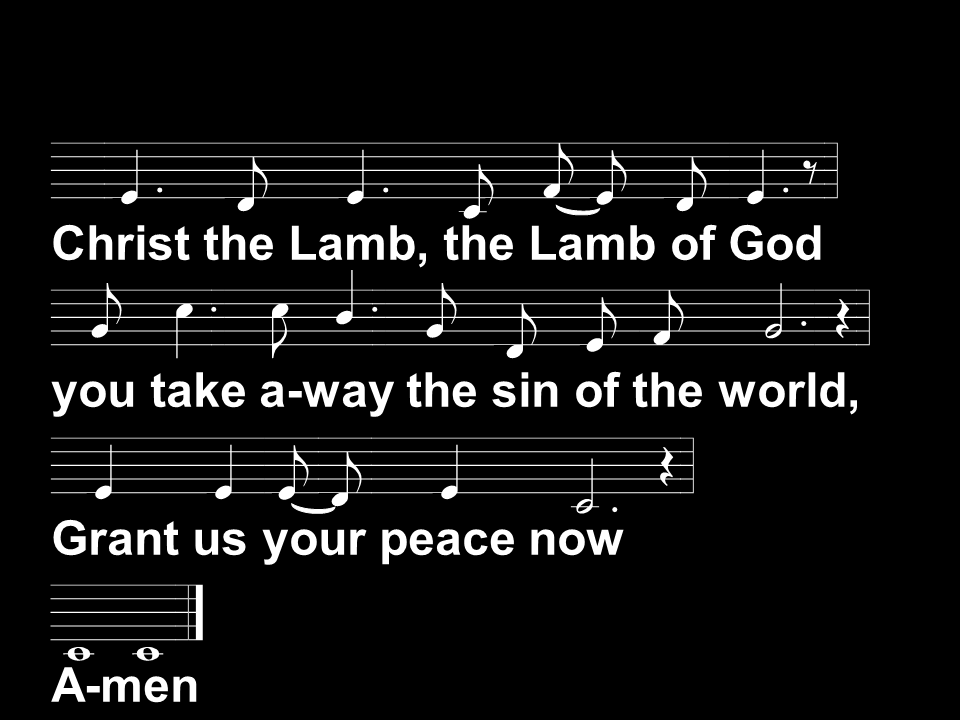 Lamb of God
5 Songs of FaithComposed by Simon Schmidt (2013)
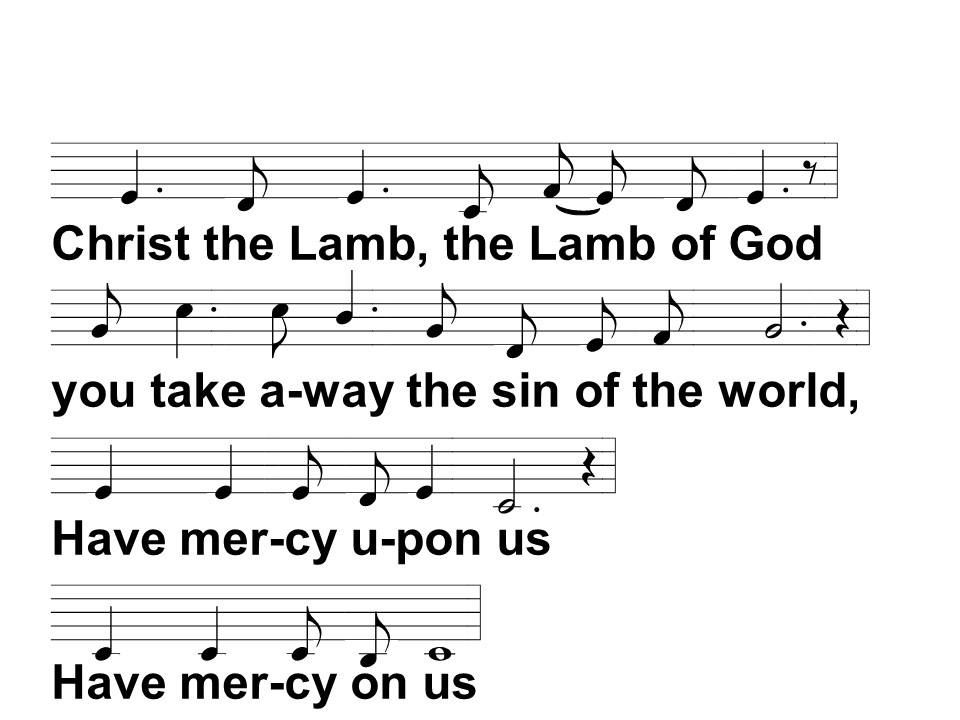 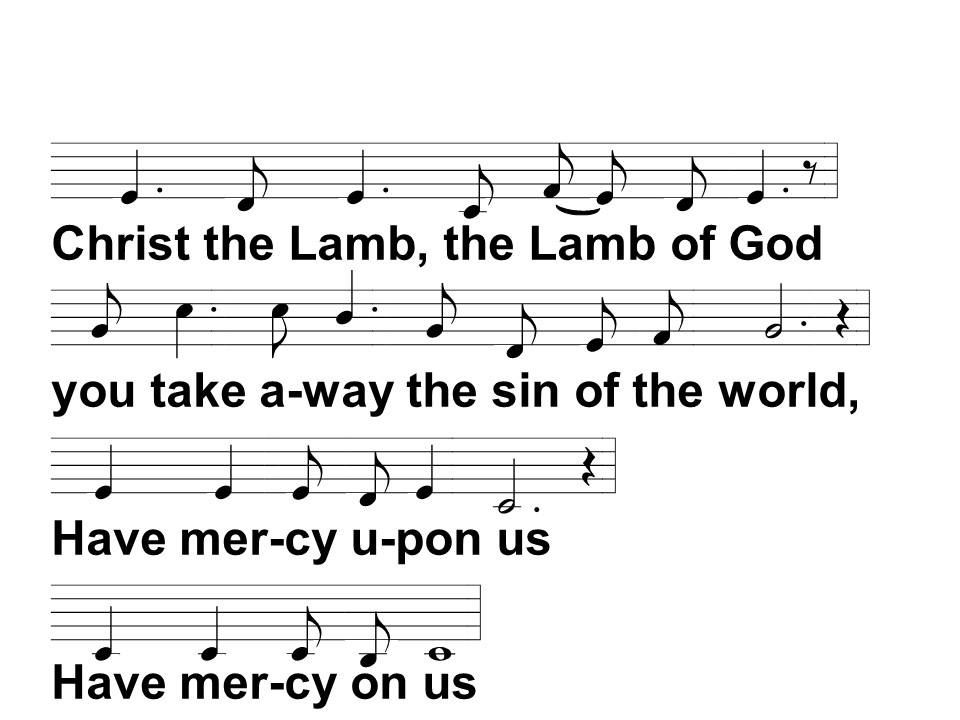 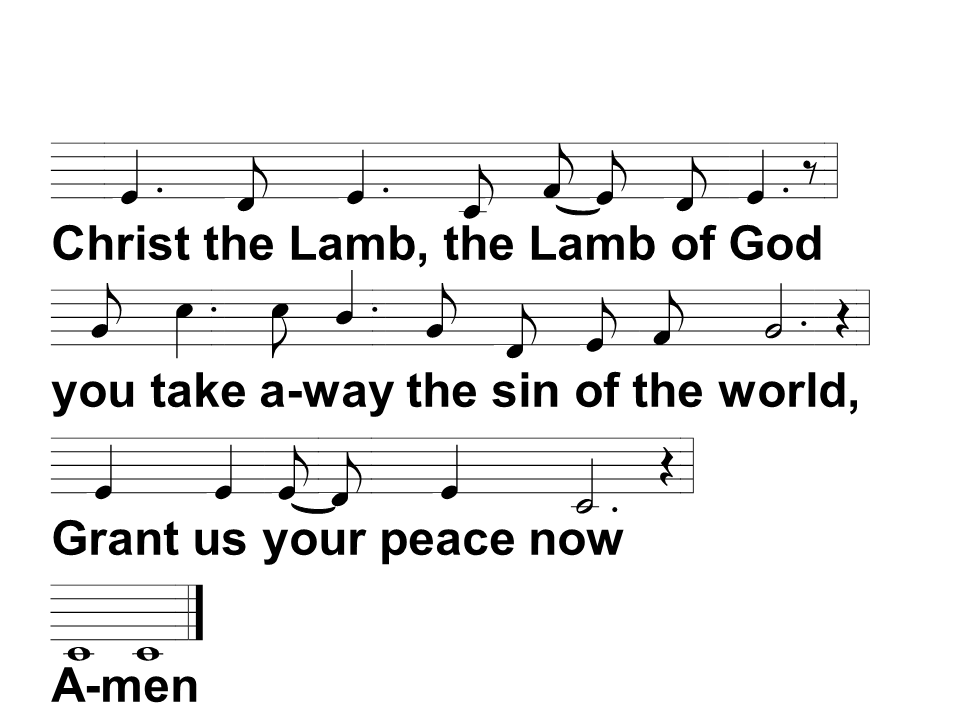 Song of Simeon
5 Songs of FaithComposed by Simon Schmidt (2013)
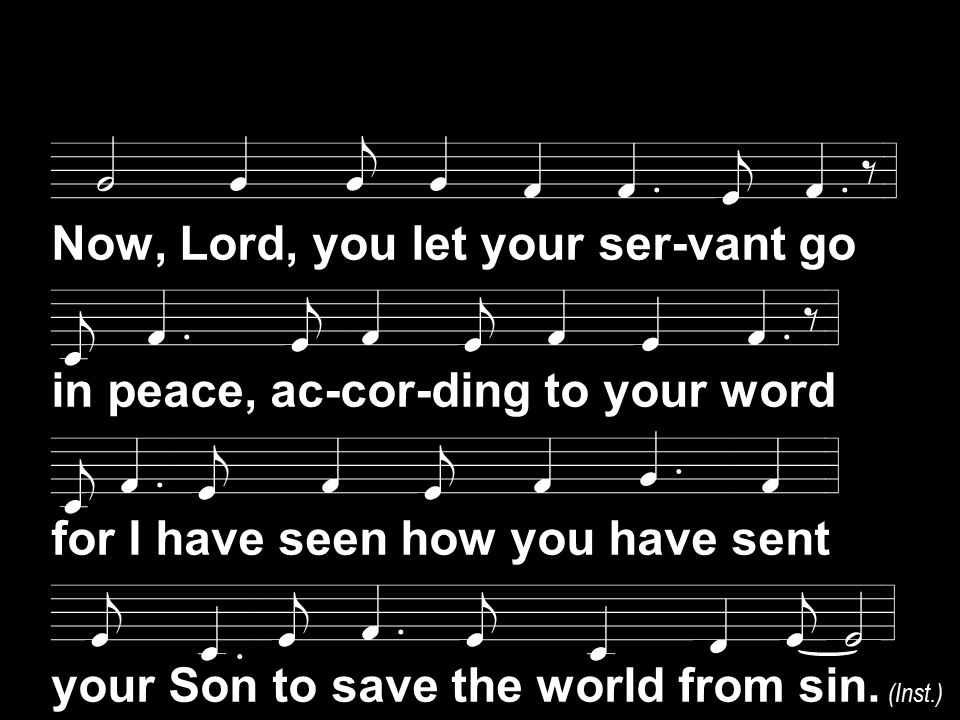 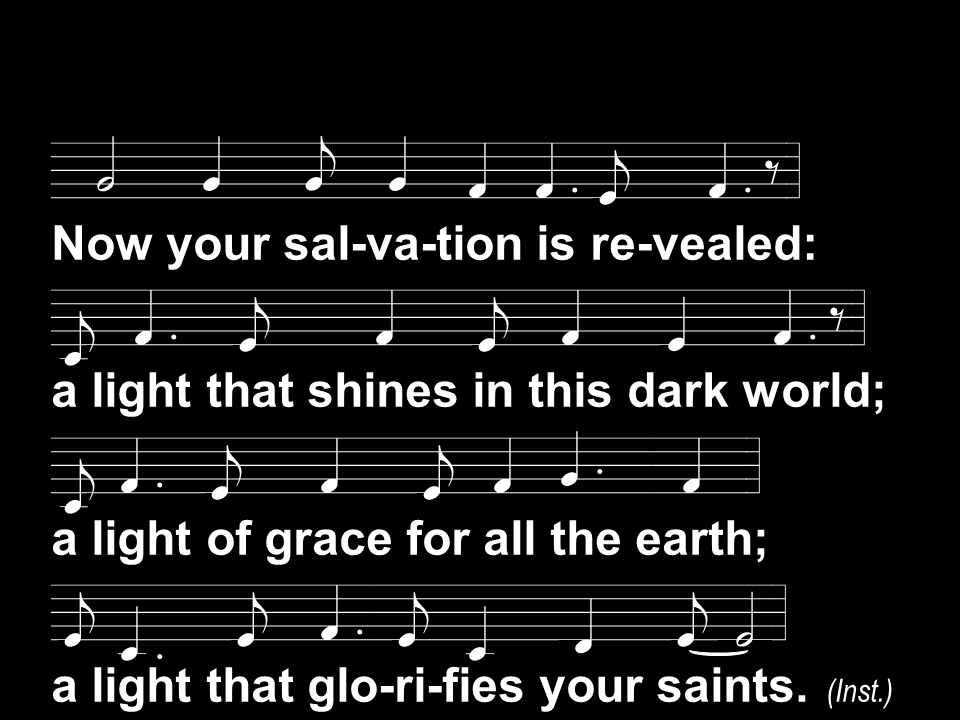 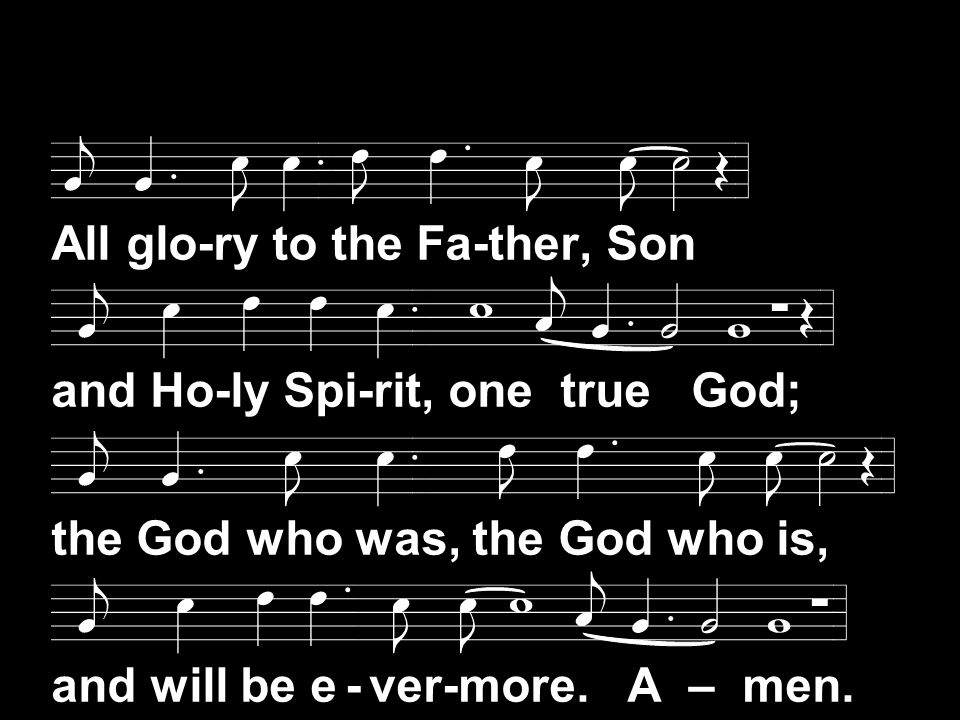 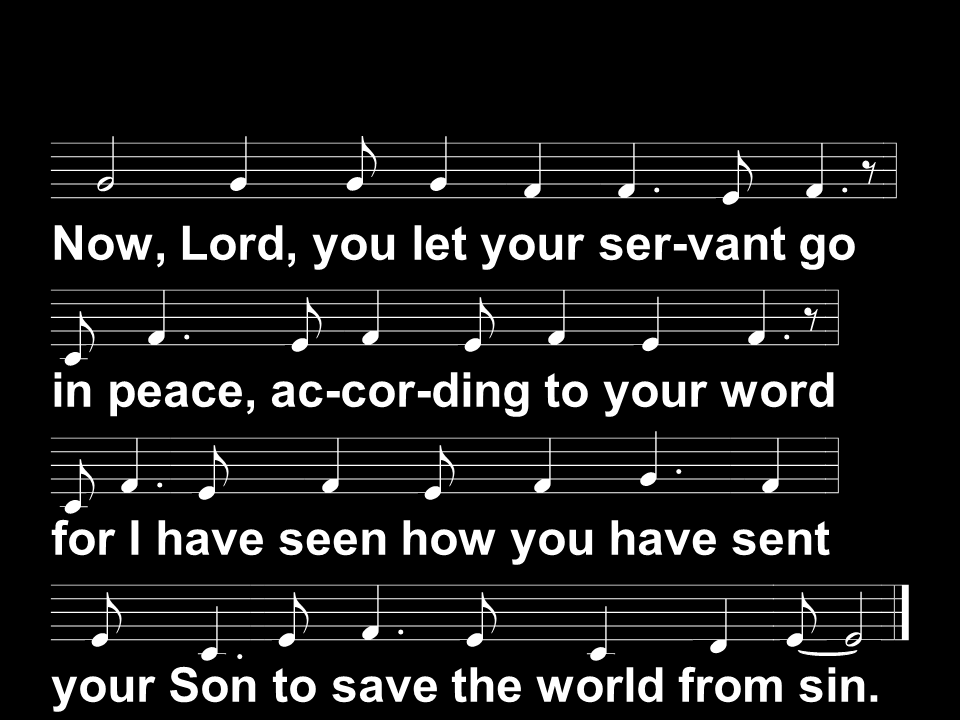 Song of Simeon
5 Songs of FaithComposed by Simon Schmidt (2013)
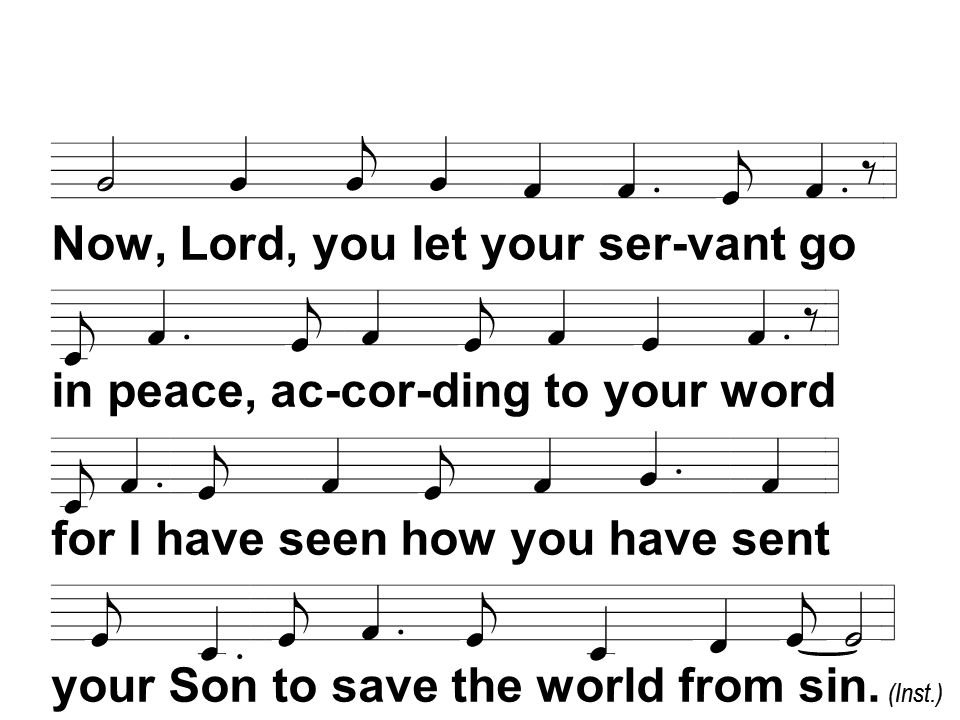 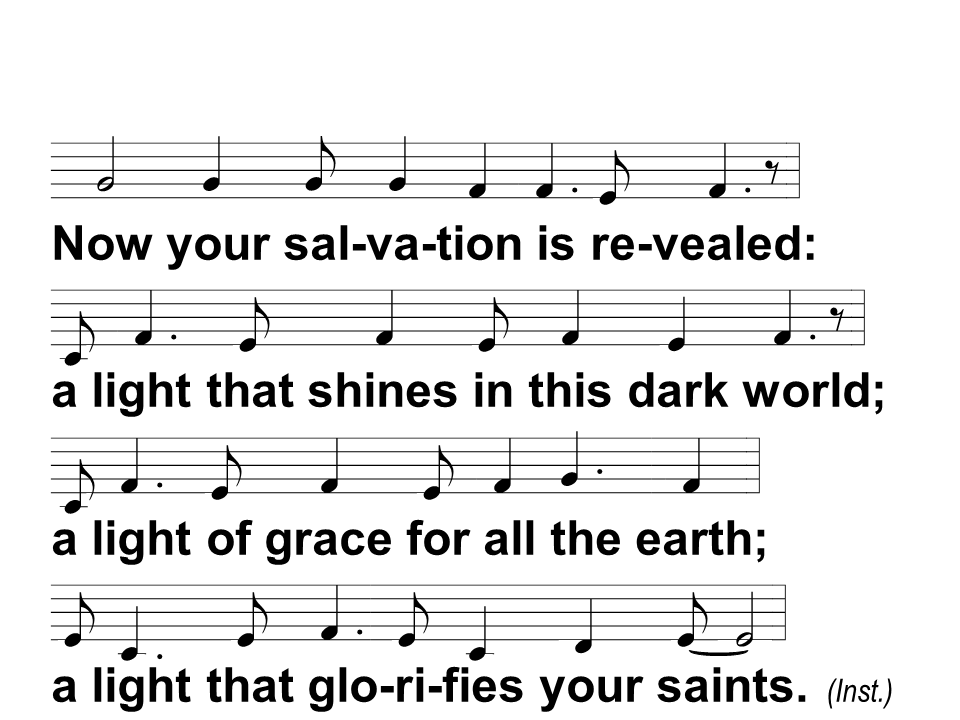 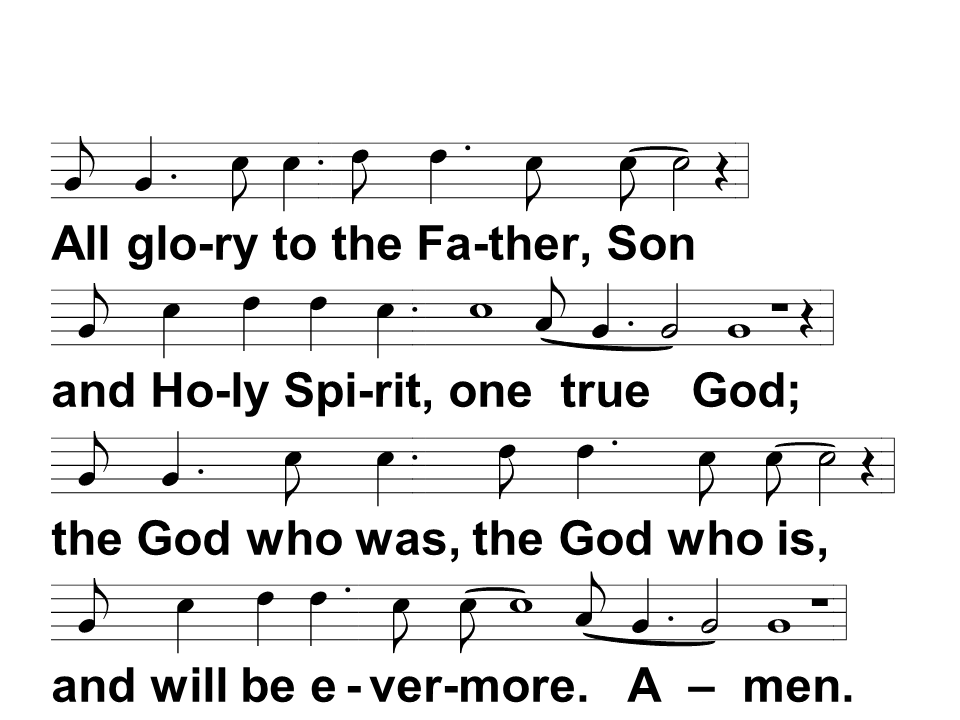 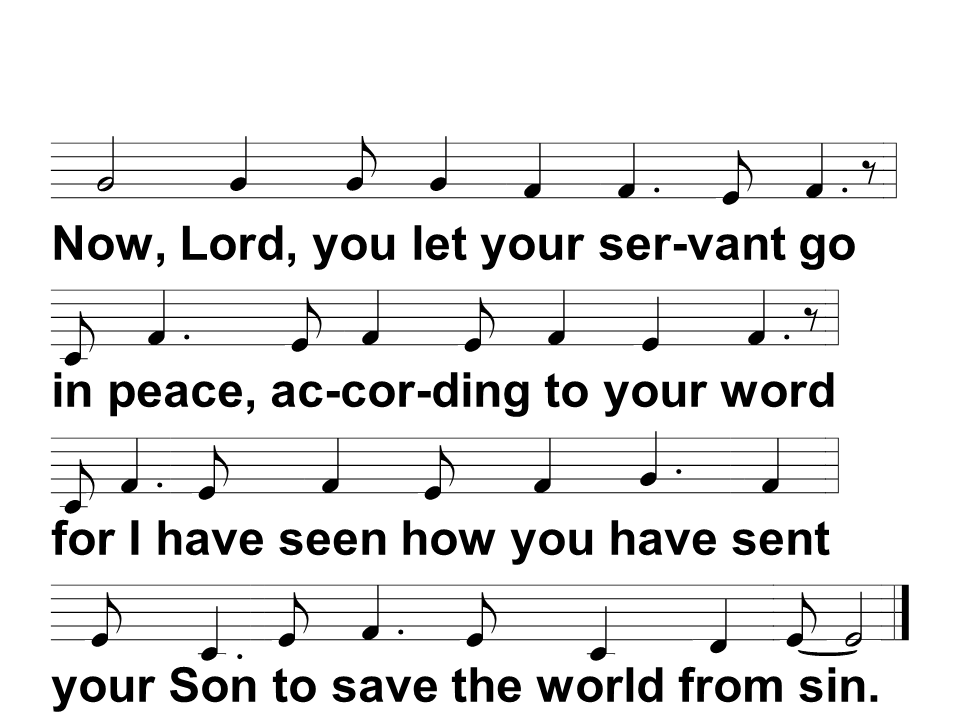